Emerging Technologies in Teaching and Learning (AI)
Presenter: Nkosinathi Hlongwane
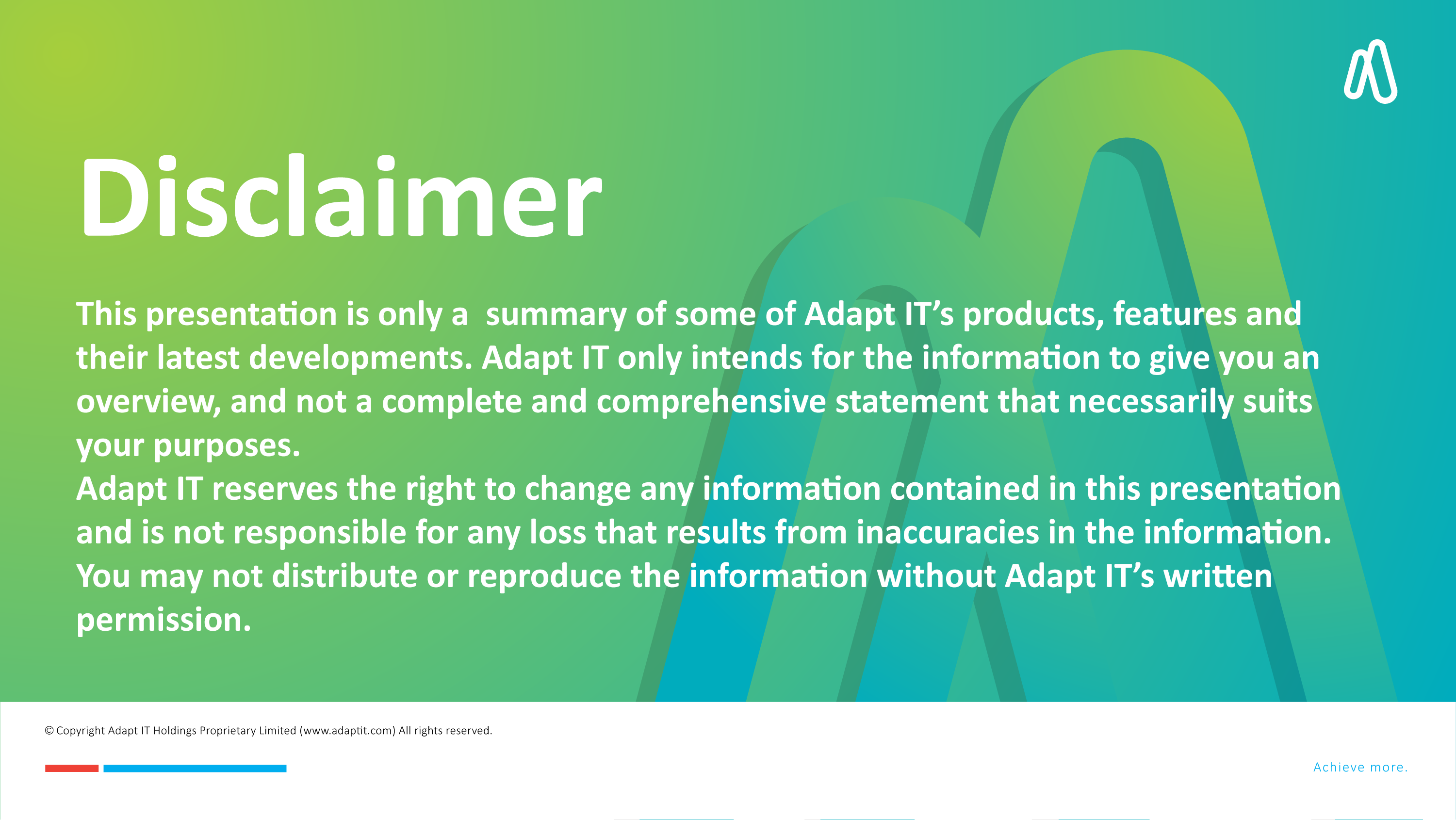 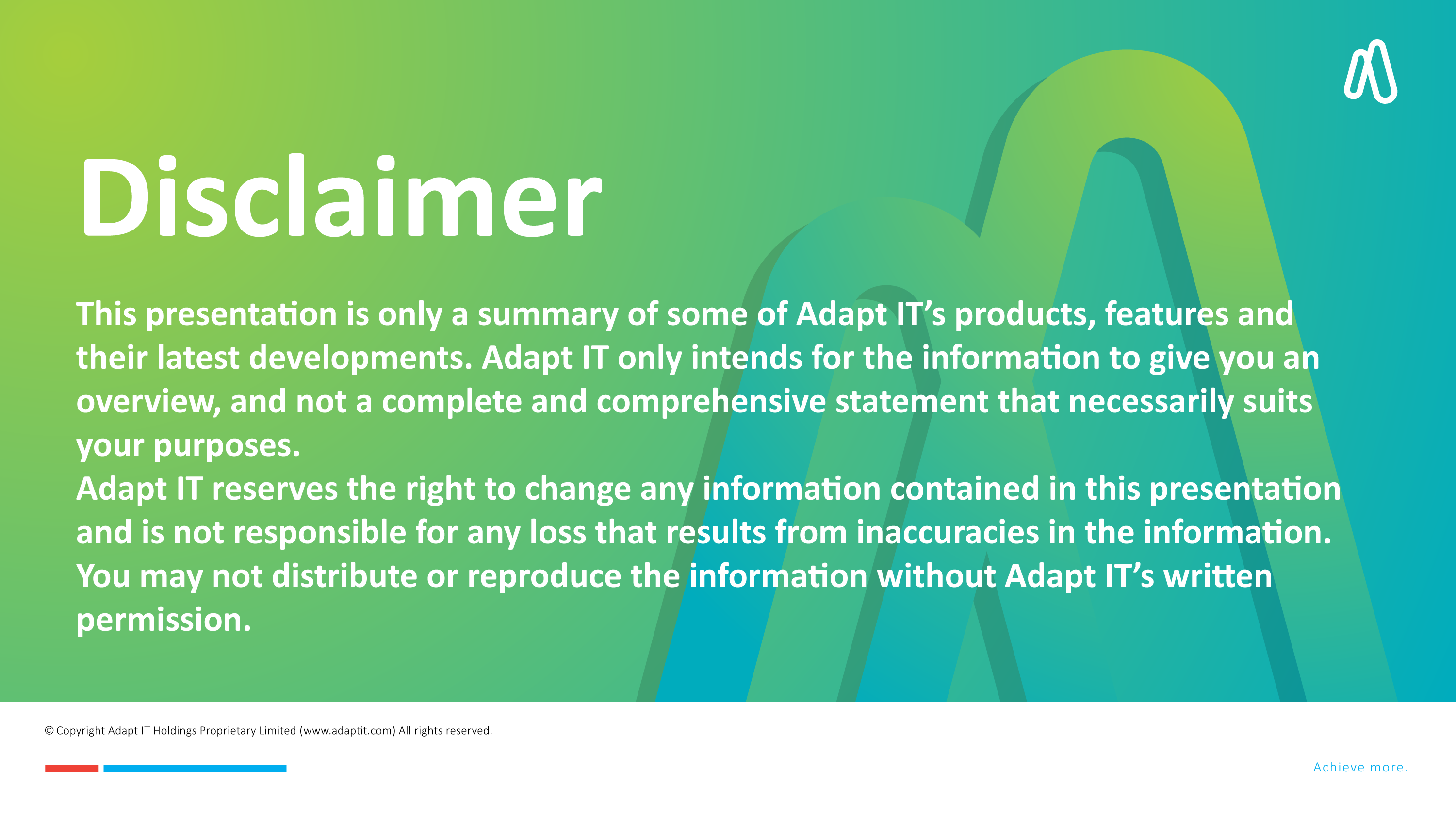 DISCLAIMER
This presentation is only a  summary of some of Adapt IT’s products, features and their latest developments. Adapt IT only intends for the information to give you an overview, and not a complete and comprehensive statement that necessarily suits your purposes. 
Adapt IT reserves the right to change any information contained in this presentation and is not responsible for any loss that results from inaccuracies in the information. You may not distribute or reproduce the information without Adapt IT’s written permission.
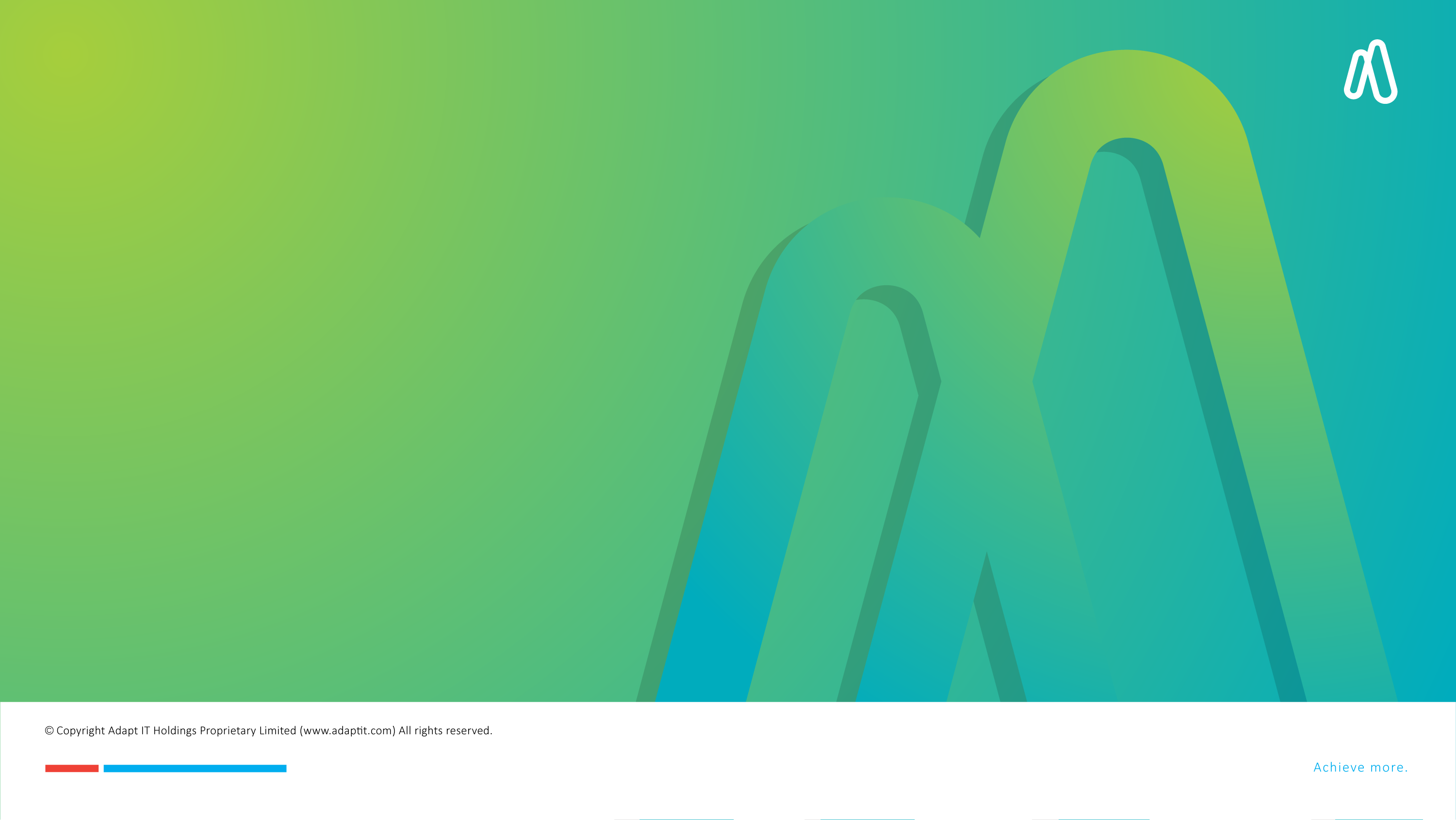 Emerging Technologies in Teaching and Learning


What is Artificial Intelligence?


Artificial Intelligence in Moodle 4.5


Key Components of AI Sub-system in Moodle


Benefits of Artificial Intelligence in Moodle


Demonstration
Table of contents
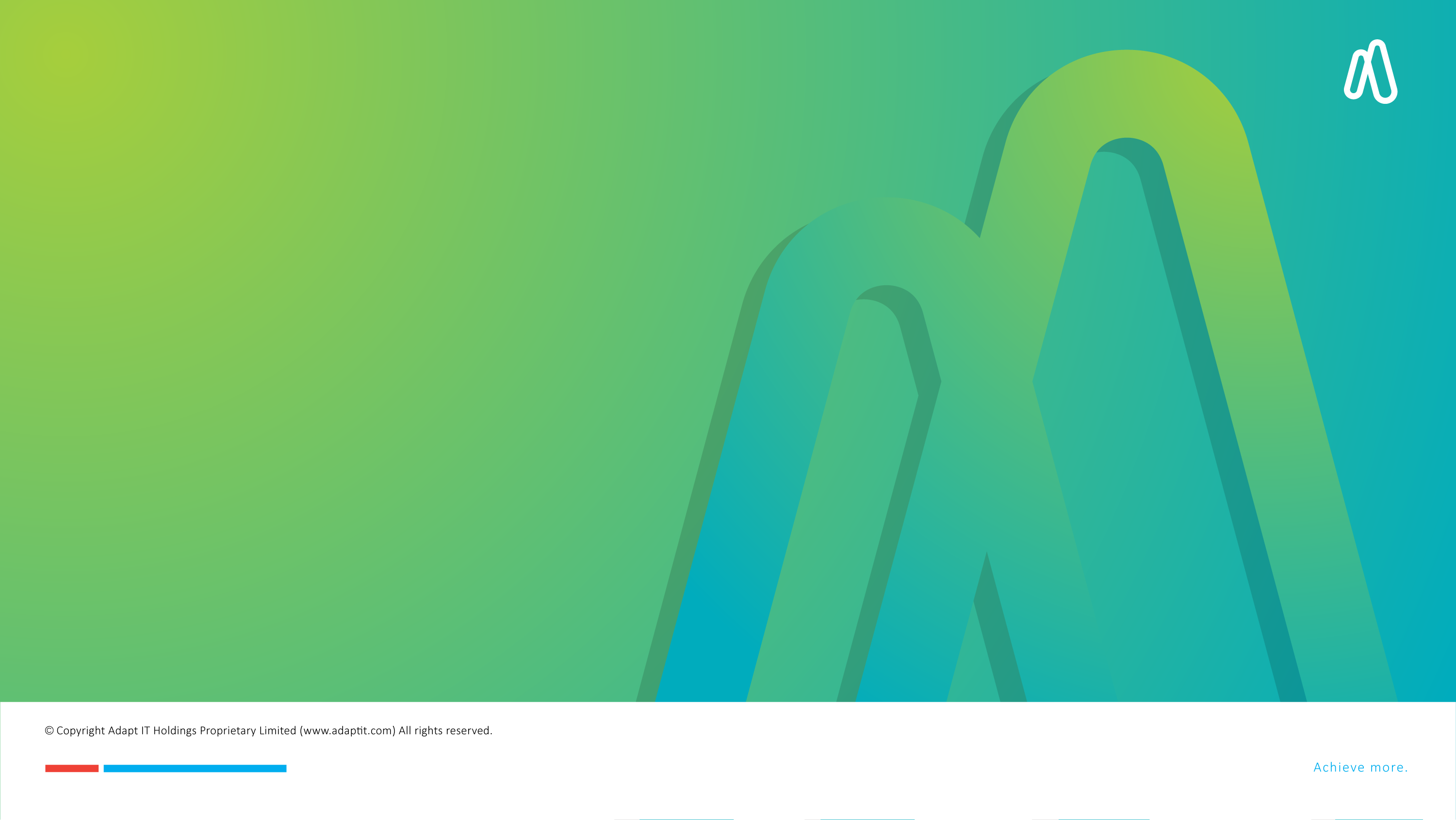 Emerging Technologies in Teaching and Learning
Emerging Technologies In Teaching And Learning
Gamification
Artificial Intelligence (AI)
Virtual Reality (VR)
Learning Analytics
Use of leaderboards, badges, and challenges to increase engagement.
Serious games for skill-building and problem-solving
Immersive simulations for hands-on learning experiences.
Virtual field trips and labs for STEM education.
Predictive analytics to identify at-risk students.
Personalised learning pathways based on performance data
AI-powered chatbots and virtual tutors for personalised learning.
Automated grading and feedback systems.
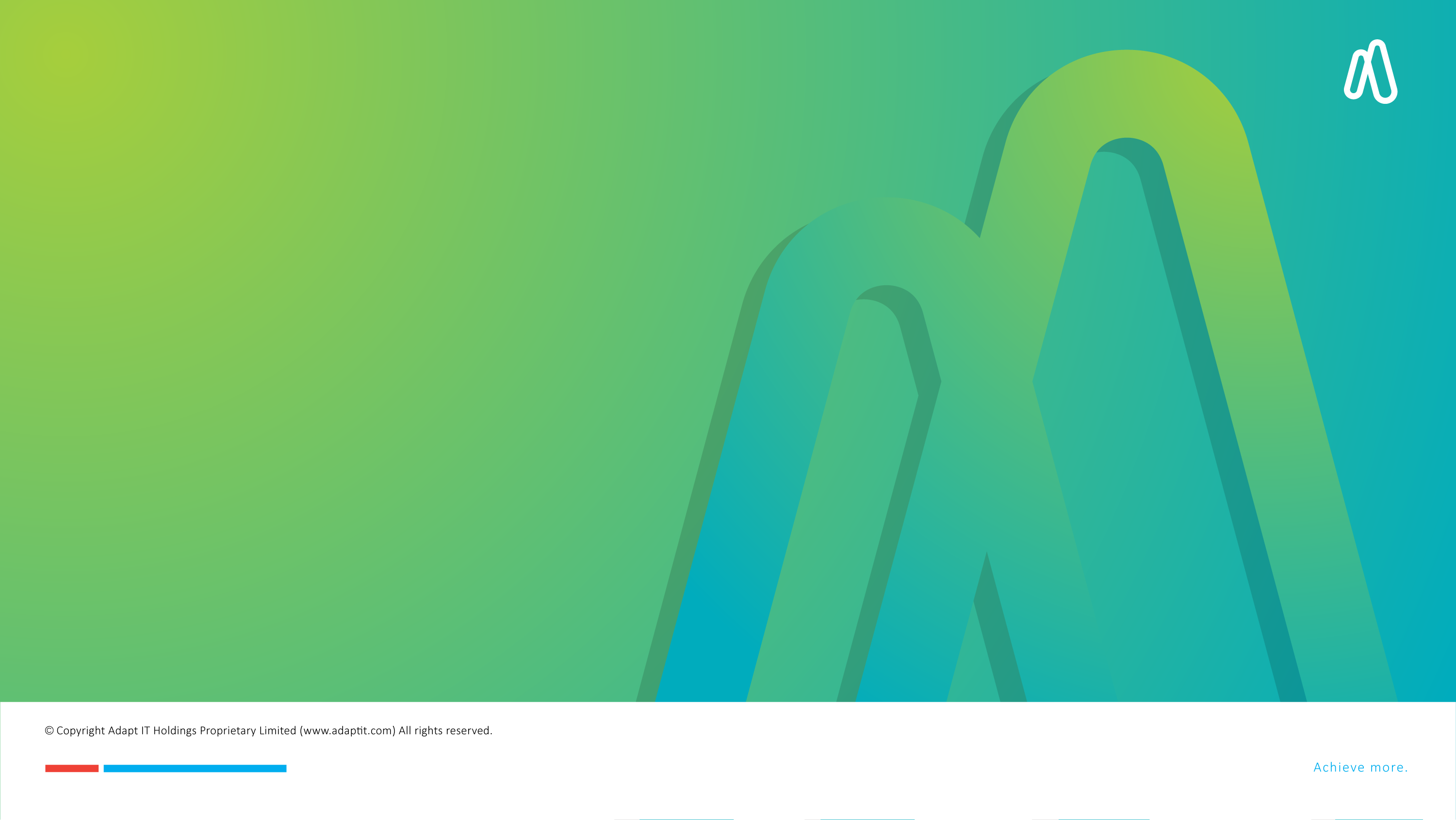 What is Artificial Intelligence?
What Is Artificial Intelligence?
?
What Is Artificial Intelligence?
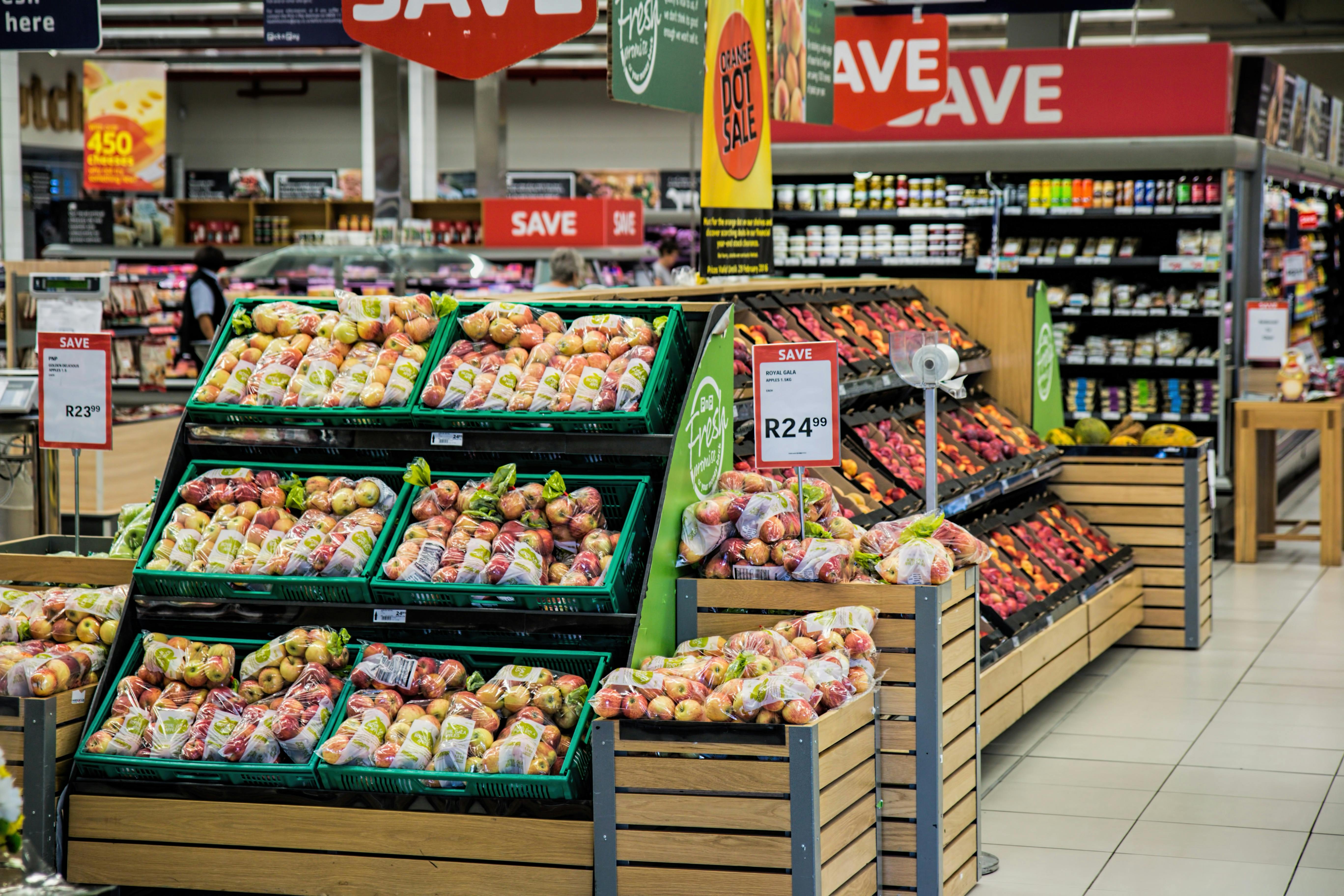 https://youtu.be/7z56yJFlGlc?si=wZ1QD99tzCzzW2W6
[Speaker Notes: Imagine you walk into a supermarket, and as you approach the checkout, there’s no cashier. Instead, you see a machine that scans your items, calculates the total, and lets you pay without needing any human assistance. Even more, the system suggests discounts based on what you frequently buy.

Now, I want to ask you:
1. Do you think this is Artificial Intelligence?
2. Why or why not?

(Let the audience respond, then introduce your definition.)

Follow-up Explanation:

Some might say, “Yes, it’s AI,” while others might say, “No, it’s just an automated system.”

That brings us to the definition of AI:]
Artificial Intelligence Defined
‘Artificial intelligence (AI) is technology that enables computers and machines to simulate human learning, comprehension, problem solving, decision making, creativity and autonomy’
https://www.ibm.com/think/topics/artificial-intelligence
Artificial Intelligence Defined
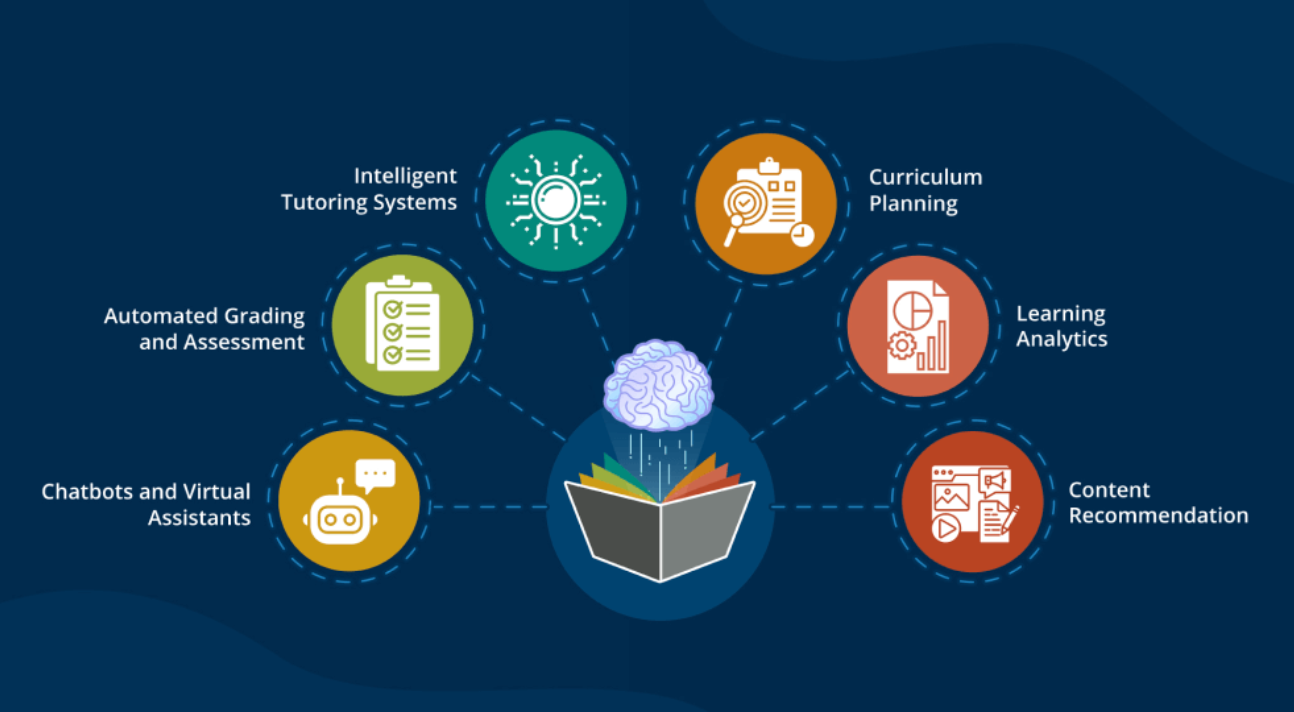 WHAT IS ARTIFICIAL INTELLIGENCE IN MOODLE?
AI in Moodle refers to tools like ML, LLMs, Generative AI
AI is integrated through plugins offering AI functionalities
https://www.youtube.com/watch?v=pfpK7SJTPks
[Speaker Notes: Example: Course Assistant summarising course information]
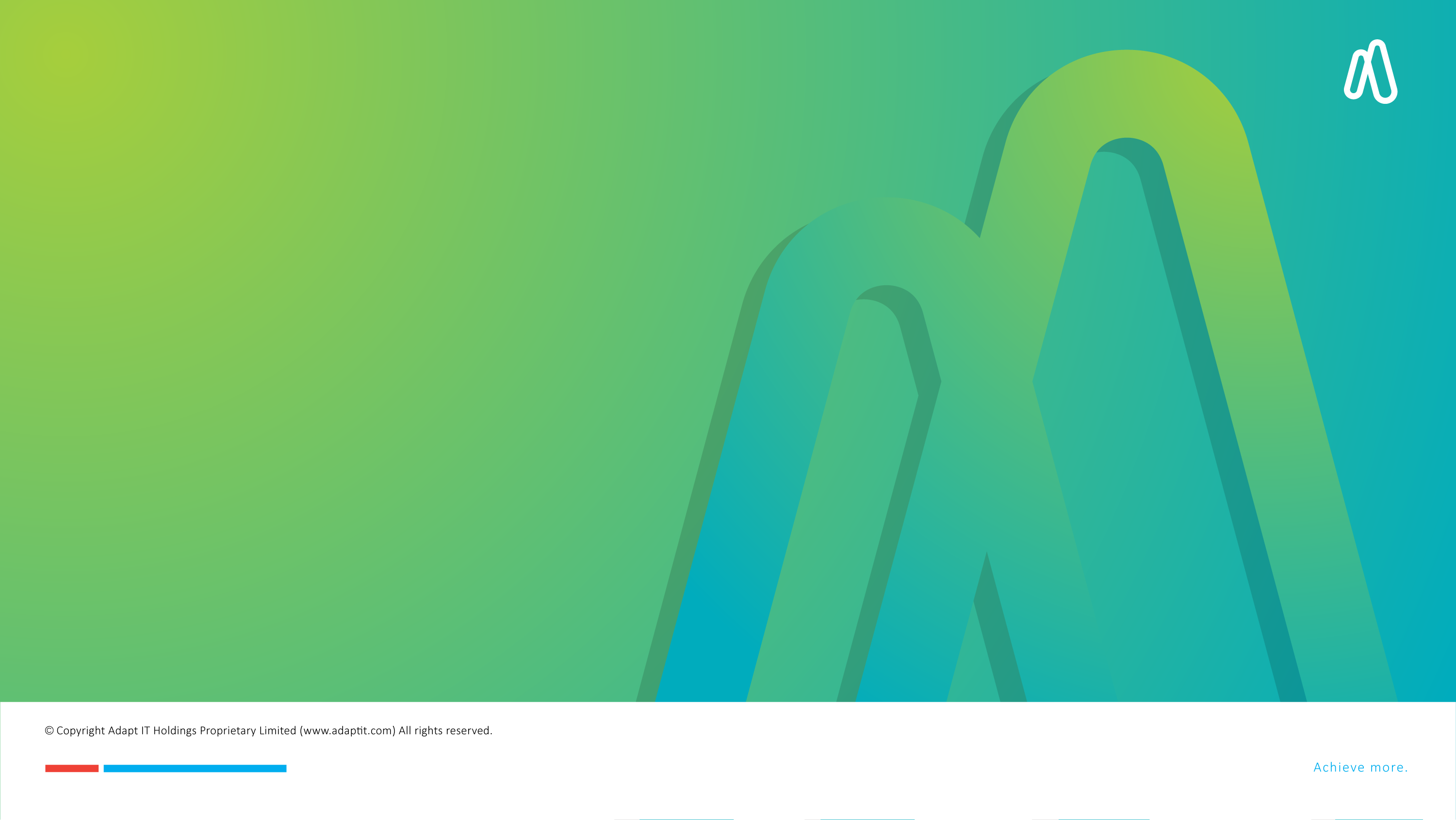 Artificial Intelligence in Moodle 4.5
ARTIFICAIL INTELLIGENCE IN MOODLE 4.5
[Speaker Notes: AI applications in the education field include enabling the preparation of content, assignments, automated grading, and assistance to students.]
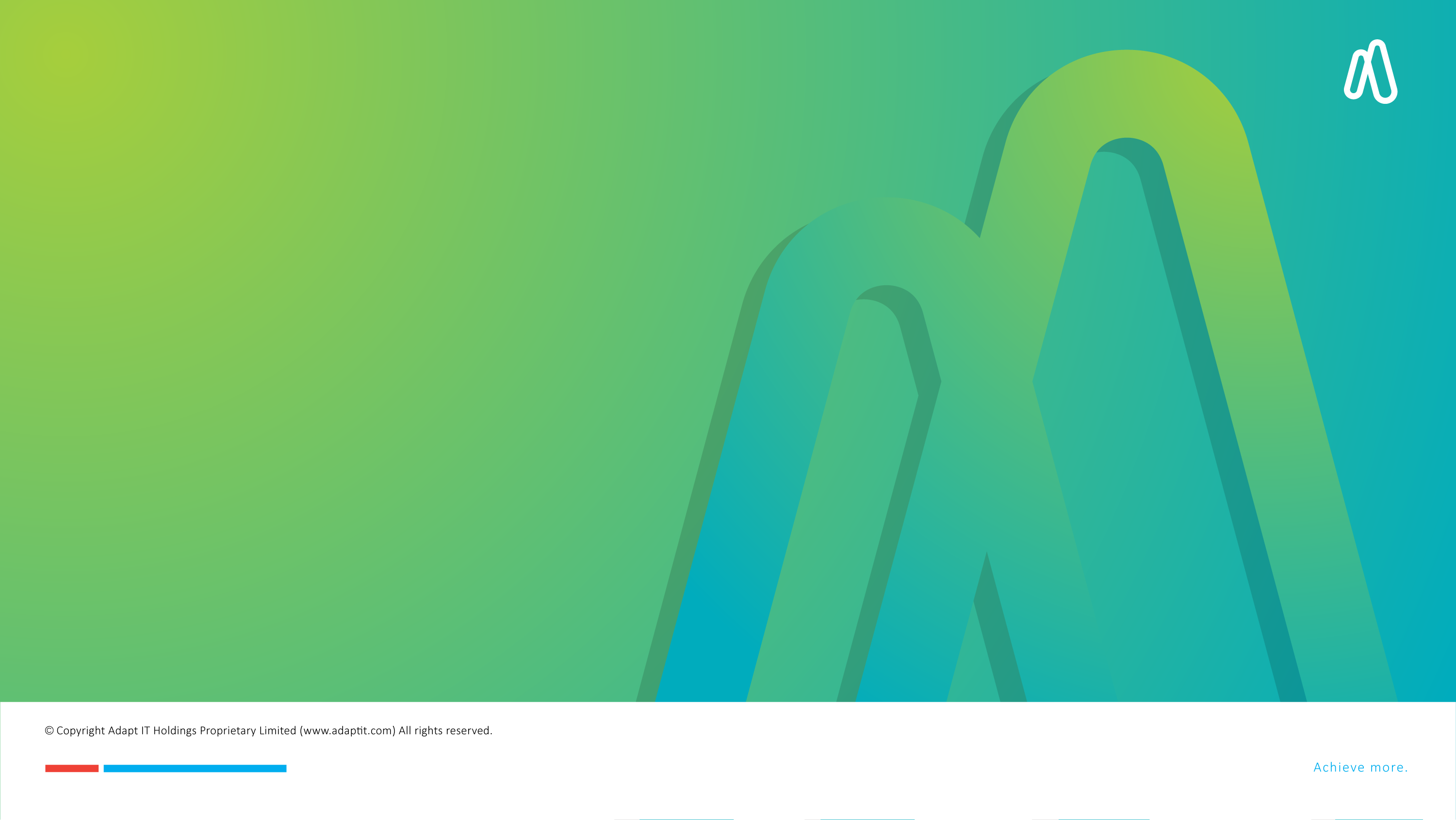 Key Components of AI Sub-system in Moodle
KEY COMPONENTS OF AI SUB-SYSTEM IN MOODLE
[Speaker Notes: UI components enabling AI interaction
Examples: Text generation, image generation, course summarisation
Ensures consistent user experience across AI providers

How AI Interactions Work in Moodle
User triggers AI-powered action (e.g., text generation)
Placement sends request to AI subsystem
Subsystem Manager routes request to appropriate Provider
Provider processes request and returns AI-generated response
Response is displayed to the user

ACTIONS

Define tasks AI can perform
Examples: Generate text, generate image, summarise text
Have no UI but work through Moodle’s AI system

PROVIDERS
Interface between Moodle and external AI providers
Converts user requests into AI-compatible format
Example: Connecting Moodle to OpenAI or Google AI models

Subsystem Manager
Routes AI requests between Placements and Providers
Manages provider prioritisation and request handling
Ensures correct processing and storage of AI responses]
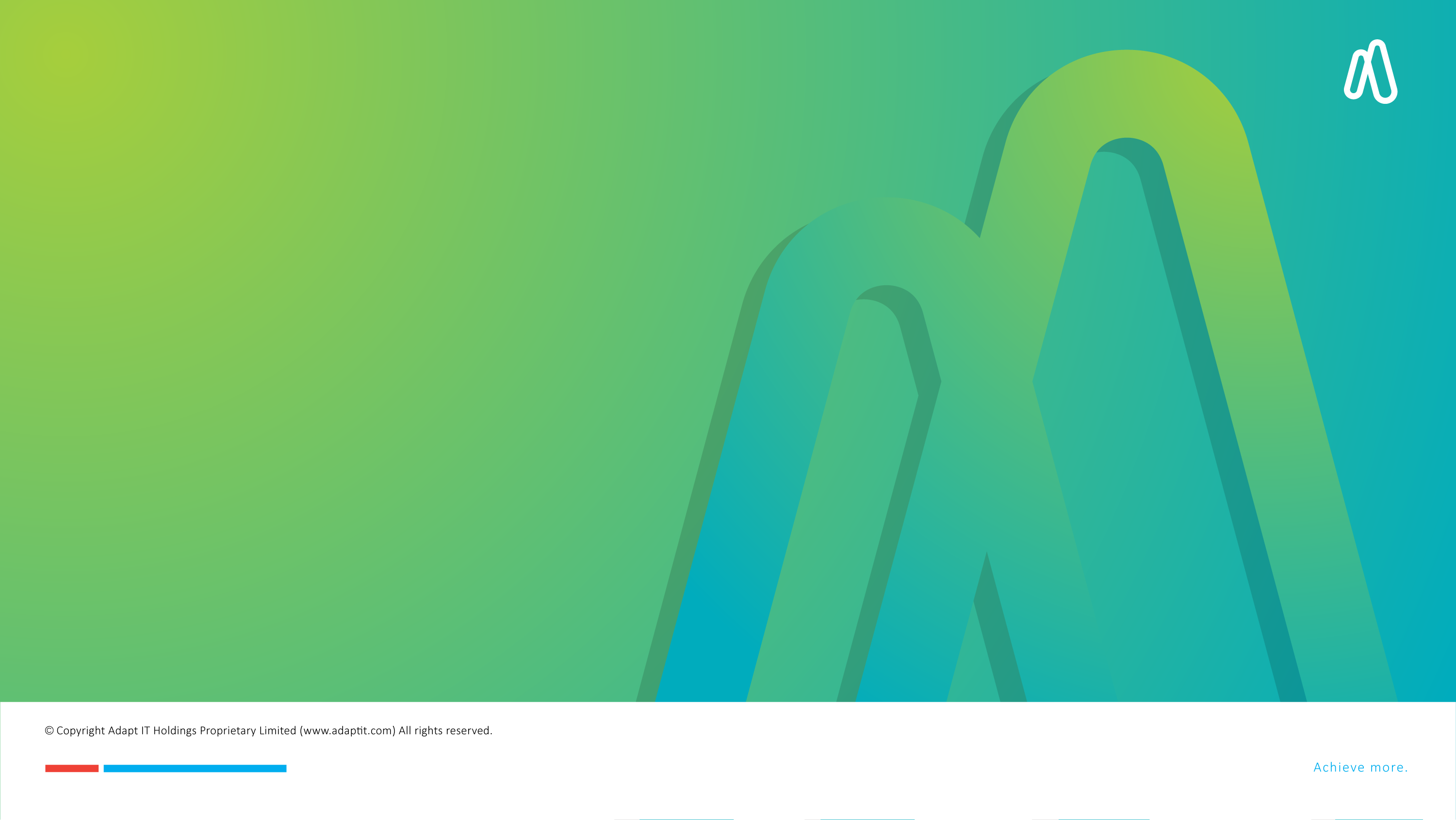 Benefits of Artificial Intelligence in Moodle
BENEFITS OF ARTIFICIAL INTELLIGENCE IN MOODLE
[Speaker Notes: Example: Course Assistant summarising course information]
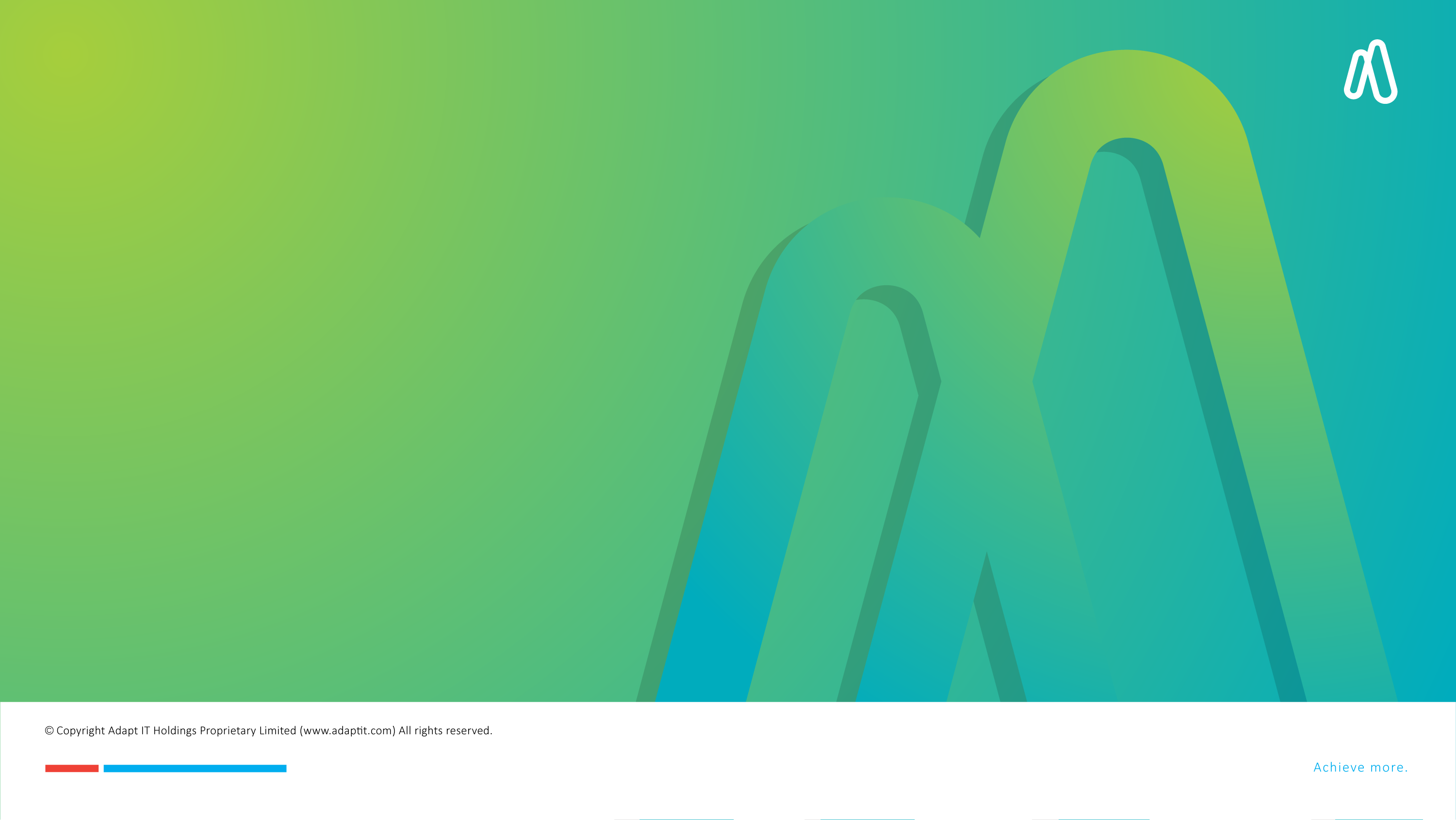 DEMONSTRATION
Demonstration
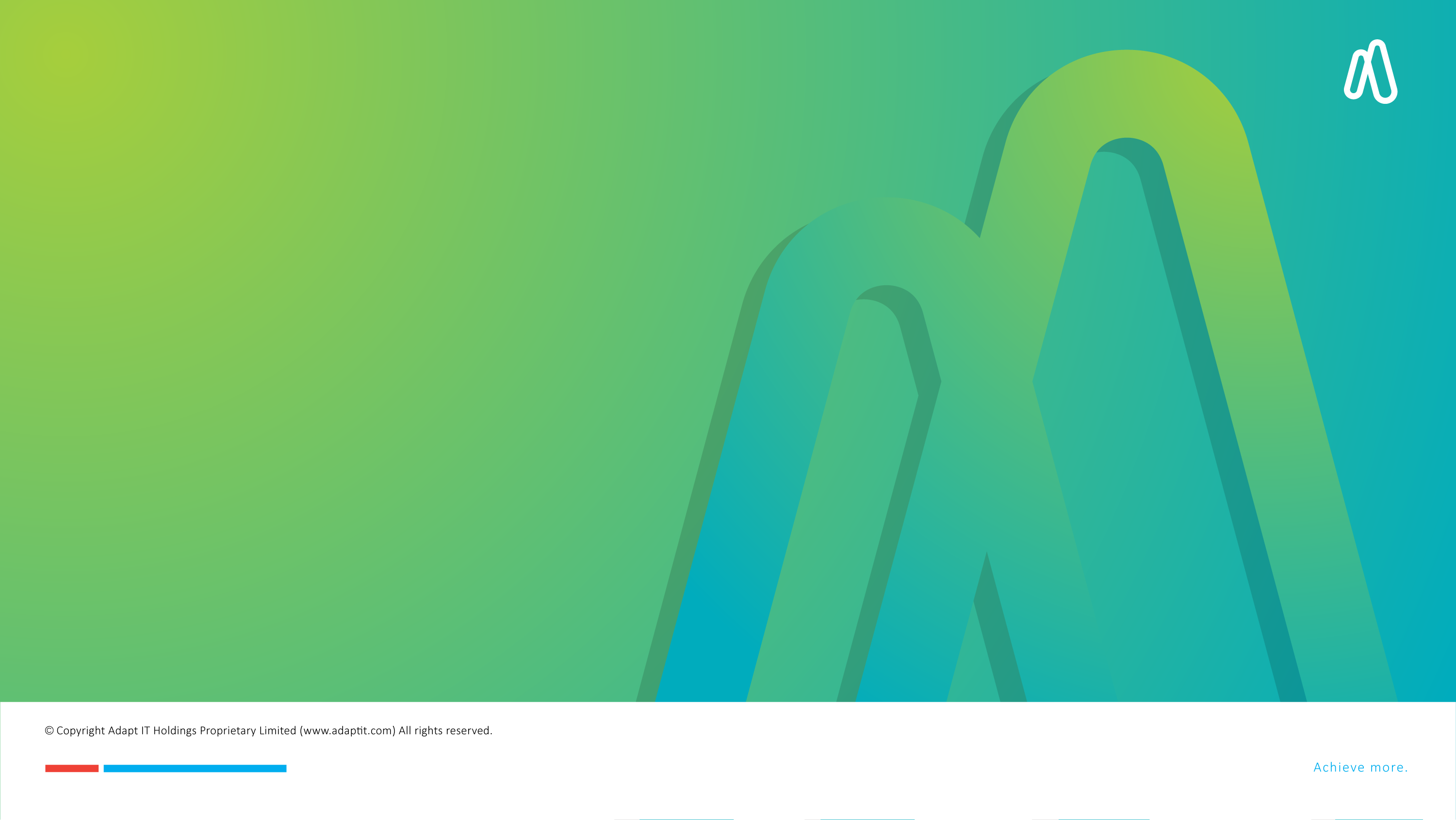 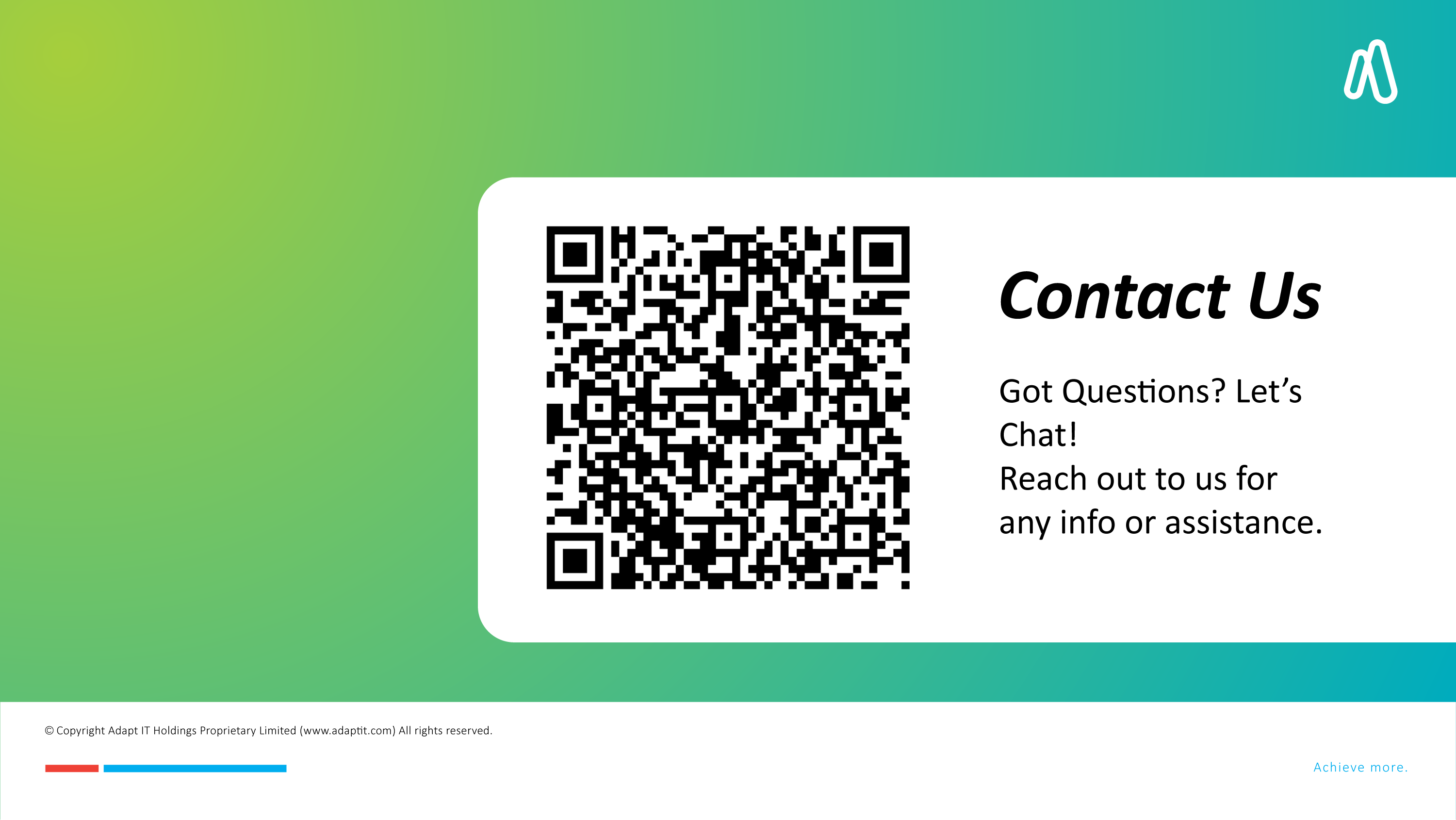 DEMONSTRATION
Demonstration